Gamified Classrooms
Goals
Explanation of gamification
Example of classroom games
Working skeletal outline to your own game
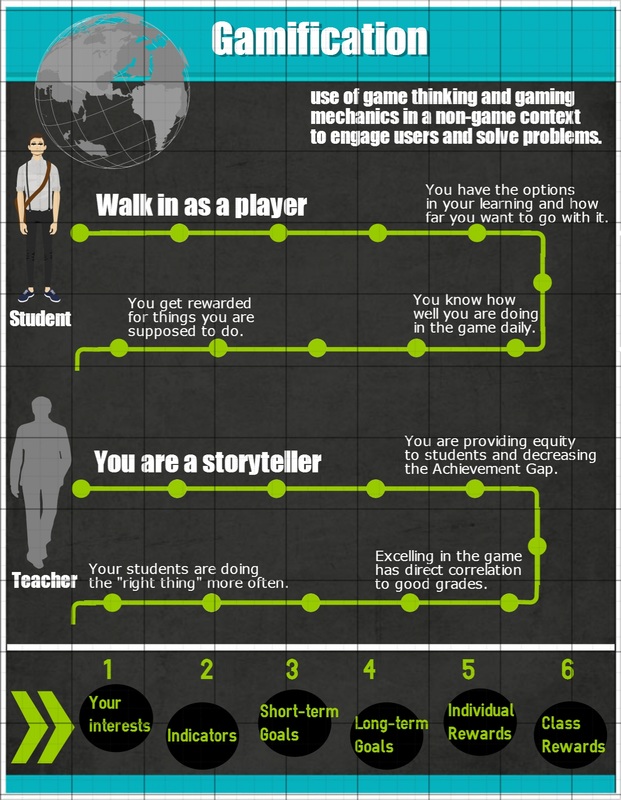 http://lyceumoflouisville.weebly.com/gamification.html 

http://prezi.com/qkmdwrfvitro/?utm_campaign=share&utm_medium=copy&rc=ex0share
[Speaker Notes: Debbie to present on introduction infographic]
Gamification in the classroom
Players
Behavior
Aesthetics
Dynamics
Mechanics
Components
Classrooms
Cost
Outcomes
Players 
Alternative School for misunderstood students
80-85% Free/Reduced
They want a better education and to be accepted
The Mutant Project
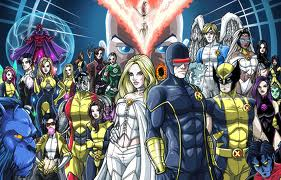 Behaviors
Accountability, Engagement, Collaboration, Respect
Poor attendance, disruptive behavior
The Mutant Project
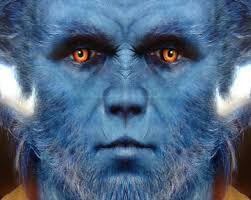 Aesthetics
The topic of mutation has always peaked interests, relation to comics “X-men”
Play for playing sake and rewards for encouraged behaviors
The Mutant Project
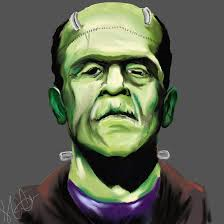 Dynamics
Hopefully, intrigued…
Rewarded, progression, status, appointment, customization, creativity, altruism
The Mutant Project
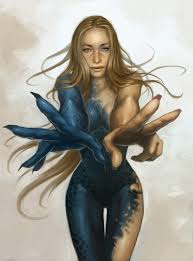 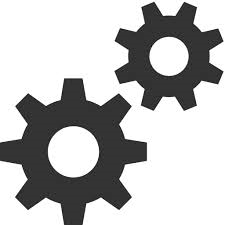 Mechanics
You receive an education, 
Individual and class rewards, perfect attendance, completing missions, highest mutant class !
blooms taxonomy -
First Class (recall) – vocabulary
United (understand)-online games
Last Stand (apply)-go out to the world, create 
days of future past (creation) - read and analyze/create reading
The Mutant Project
Components
Progress bars, leveling up, announcements, rewards, daily feedback on Excel sheet, active participation
The Mutant Project
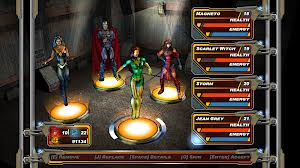 Classrooms 
Physically a large team, but students do small group work often.
Wall space, Excel sheet, JCPS Online, Whiteboard, AB Tutor, Projector, Cloud
The Mutant Project
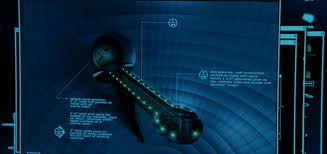 Costs
Snacks, soda, cupcakes = tangibles
Very low budget. Each snack/soda <$0.50
The Mutant Project
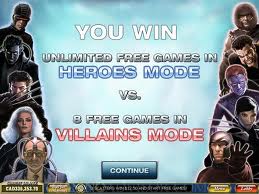 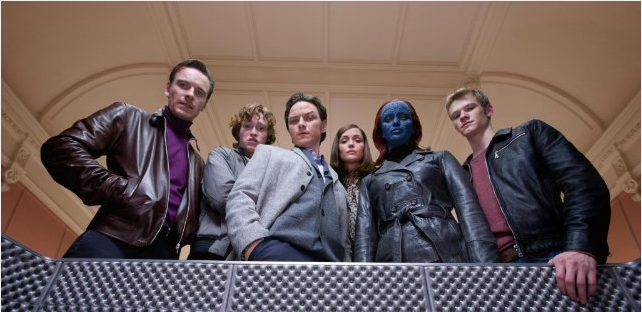 The Mutant Project
Outcomes
Following instructions, accountability, engagement
PowerPoints (PP) and class division awarded. Some categories manage data specifically to behavior (i.e. attendance, strikes, etc)
Accountability, Engagement, Collaboration, Respect
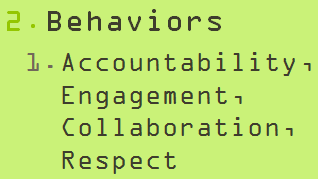 MIKe’s game starts here
Professional growth and effectiveness system (pges)
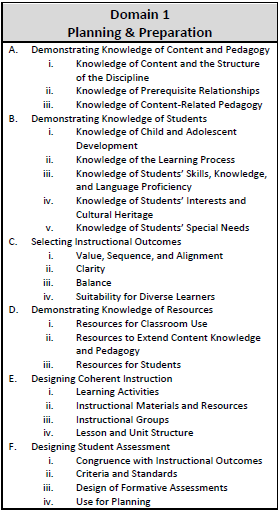 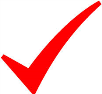 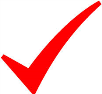 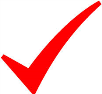 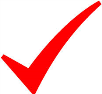 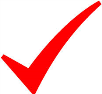 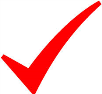 Professional growth and effectiveness system (pges)
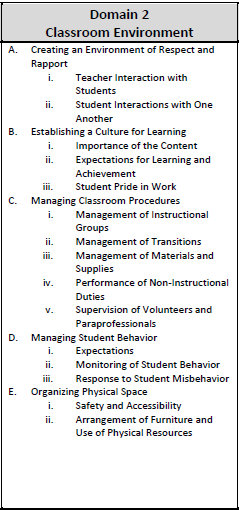 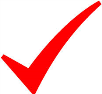 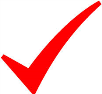 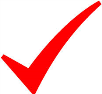 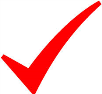 Professional growth and effectiveness system (pges)
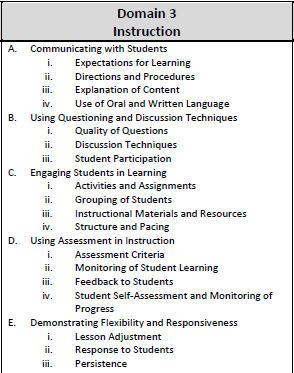 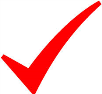 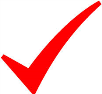 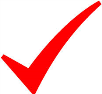 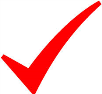 Professional growth and effectiveness system (pges)
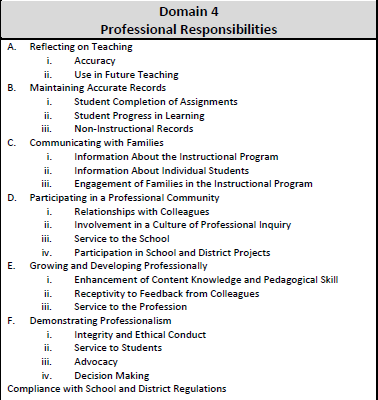 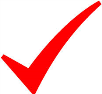 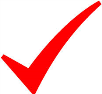 Design and discussion (D&D)
Players
Informal
Individually created
Team supported
Creating, Evaluating, Synthesizing…

Team Moderator (Jackie)
Round robin through individual players on main screen
Provide examples for team to reference on main screen
Manage time (each problem must have at least 1 suggestion, but no more than 3 suggestions), approximately 6 minutes devoted to each fundamental

Tech Master (Debbie)
Will circulate around room assisting player needs and provide customized feedback
First, the gathering…
Please turn to your partners, left and right, and shake their hands.

Please introduce yourself by name (first and last), content area (ms science, hs math, 4th grade, etc), and a hobby or interest (sky’s the limit).  20 sec/player
[Speaker Notes: Social connection and sense of community]
Closing
Direct correlation in doing well in the game and doing well academically!  
But, it teaches more than doing well, it teaches the whole learner (respect, accountability, active participants/ citizens, collaboration).
[Speaker Notes: Last 5 min of session]